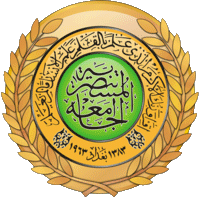 الجامعة المستنصرية
كلية الهندسة – قسم الهندسة الميكانيكية
مادة موا هندسية
د. ناظم مجبل فالح
Engineering Materials 19
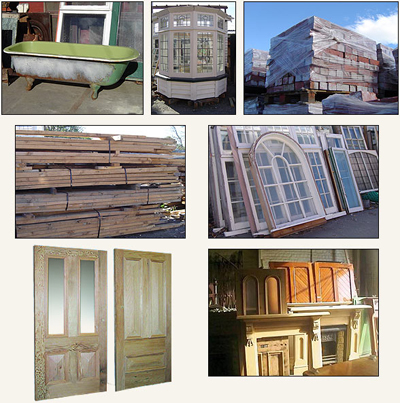 Engineering Materials
Material Engineering  17
Materials
Over 70,000 different kinds and grades of engineering materials
This number grows daily
1,000 different materials
   make up an 
	automobile
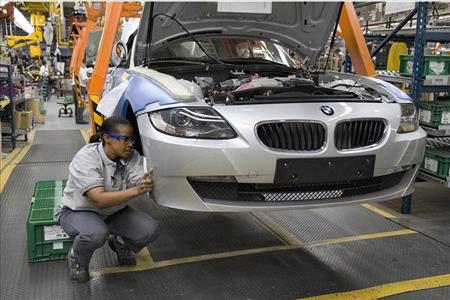